Virtual Praxis Review Workshop :
Core Mathematics Exam
Part II
Jonathan D. Watkins, Ph.D.
REACH Math Resources
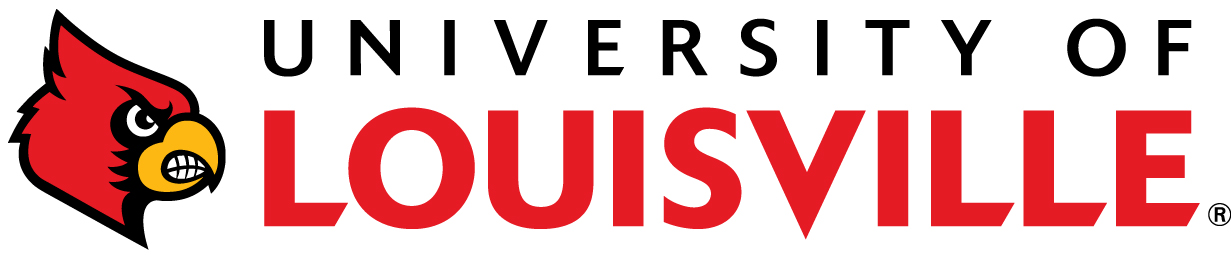 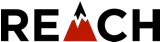 Agenda
Exam Overview
Algebra/Functions
Geometry
Formulas to Know
“Homework”
Closing Thoughts
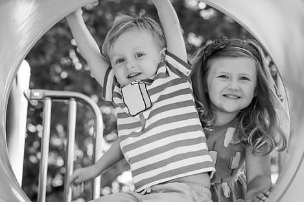 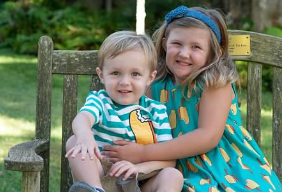 2
Exam Overview – “Old” (5732)
Core Academic Skills for Educators: Mathematics
85 minutes to complete 56 questions (about 1.5 minutes per question!)
Multiple-choice, selected-response 
(with one or more answers), and 
short-answer questions
On-screen calculator
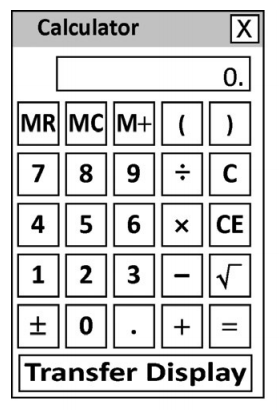 3
Exam Overview – “Old” (5732)
CONTENT AREAS
Number & Quantity
(17 questions)
Algebra & Functions
(17 questions)
Geometry
(11 questions)
Statistics & Probability
(11 questions)
4
Exam Overview – “New” (5733)
Core Academic Skills for Educators: Mathematics
90 minutes to complete 56 questions (about 1.6 minutes per question!)
Multiple-choice, selected-response 
(with one or more answers), and 
short-answer questions
On-screen calculator
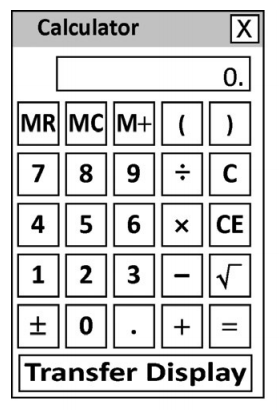 5
Exam Overview – “New” (5733)
CONTENT AREAS
I. Number & Quantity: +3
(20 questions)

II. Data, Statistics, & Probability: +7
(18 questions)

III. Algebra & Geometry: –10
(18 questions)
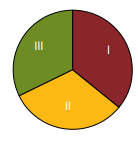 6
Exam Overview
LAST WEEK (Recording available)  
Number & Quantity
Statistics & Probability (& Data)

THIS WEEK
Algebra & Functions
Geometry
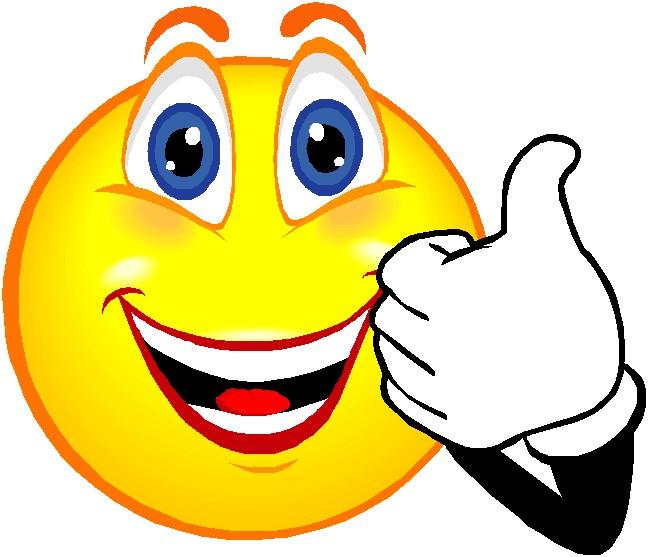 7
Exam Overview
Questions so far?
Now, let’s get started!  =)
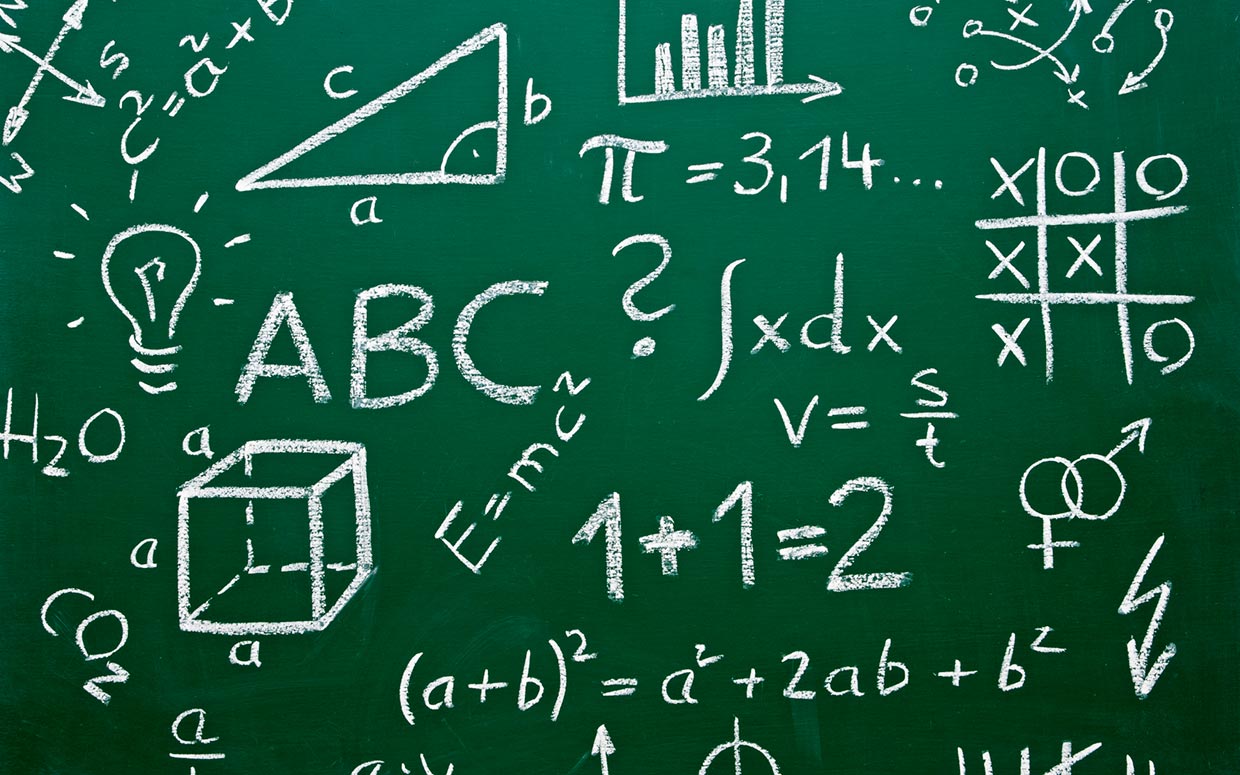 8
Algebra & Functions
Algebra & Functions Major Topics
(Not an Exhaustive List!)
9
Algebra & Functions
Simplifying expressions (using the distributive property)
Working with expressions/equations (e.g., evaluating and manipulating them)
Solving linear equations and inequalities
Working with functions (including tables of values)
Solving problems involving ratios/proportions
Understanding linear equations and their graphs
Interpreting graphs of equations/functions
Understanding and solving word problems
10
Algebra & Functions
Algebra & Functions Questions
11
Algebra & Functions
Solve the following linear equation: 3x – 9 = 12.

x = 1
x = 7
x = 9
x = 21
x = 63
Tip: Work Backwards
12
Algebra & Functions
Marcus purchases a video game with a price tag of d dollars.  If the sales tax on the item is 6%, which expression represents the final cost of the game?

0.06d
d + 0.06
d – 0.06
d + 0.06d
d – 0.06d
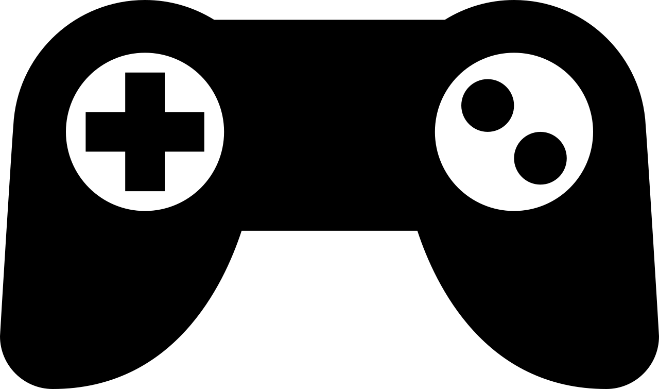 Test Tip 12:

If necessary, make an educated guess.
13
Algebra & Functions
Which of these functions will produce the table of values shown below.

f(x) = x
f(x) = x + 2
f(x) = x – 2
f(x) = 2x + 1
f(x) = 2x – 1
14
Algebra & Functions
Which of the following expressions is equivalent to 
			–3(x – 5) – (2 – x)?

–4x – 17 
–4x + 13
–2x – 17 
–2x + 13
–3x2 + 21x – 30
15
Algebra & Functions
Test Tip 13:

Whenever possible, check your answers!
16
Algebra & Functions
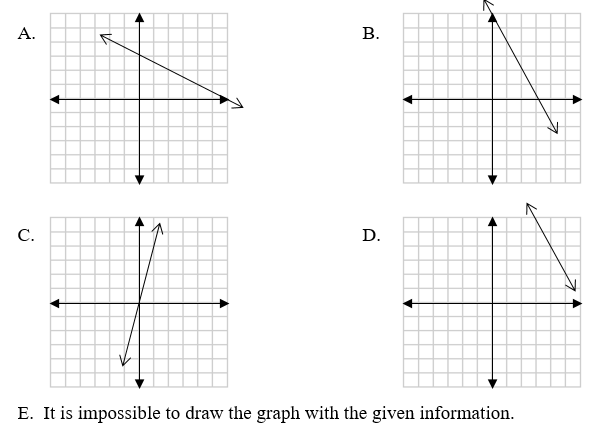 17
Algebra & Functions
Test Tip 14:

Be skeptical of answers that are “too good to be true.”  Don’t fall into a trap!
18
Algebra & Functions
The relationship between x and y is given by the following equation: 3x + y = 7.  If x increases by 2, then y…

Increases by 3.
Increases by 6.
Increases by 7.
Decreases by 3.
Decreases by 6.
Test Tip 15:

If a problem is too abstract, try plugging in some numbers to make it more concrete.
19
Algebra & Functions
There are 25 animals (chickens and goats) on a farm.  If these farm animals have a total of 66 legs, how many goats are on the farm?

8 goats
9 goats
12 goats
16 goats
17 goats
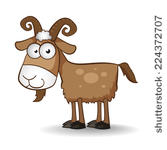 Test Tip 16:

You probably want to skip the “textbook approach” on some problems. Ideally, you want to use the fastest approach that works!
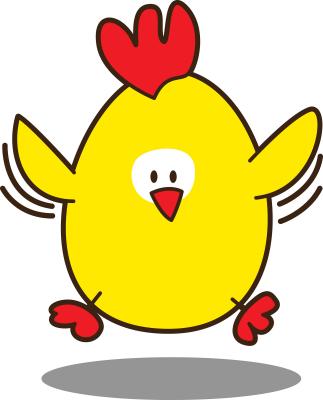 Tip: Answer the Right Question
20
Algebra & Functions
Solve the following inequality: 2x + 1 > 4x – 5.

x < –3
x > –3
x < 3
x > 3
All real numbers
Tip: Check Your Answer
21
Algebra & Functions
Tip: Answer the Right Question
22
Algebra & Functions
The cost of movie tickets for adults at Showbiz Cinema is shown in the graph below.  Based on this information, what is the cost of two movie tickets?


$8
$15
$16
$17
$18
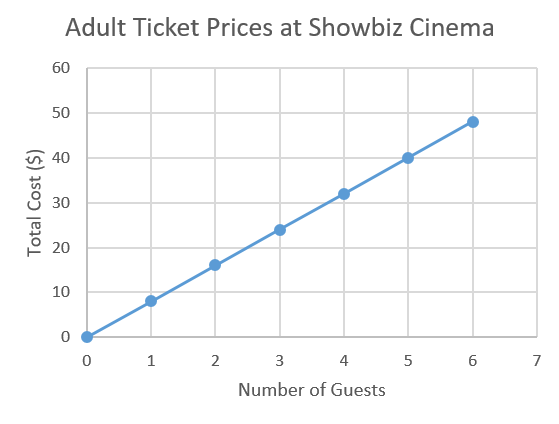 Tip: Answer the Right Question
23
Geometry
Geometry                    Major Topics
(Not an Exhaustive List!)
24
Geometry
Perimeter, area, and volume of various shapes
Transformations in the xy-plane (e.g., translations, rotations, reflections)
Classifying triangles and quadrilaterals
Triangle Inequality Theorem
Pythagorean Theorem
Parallel lines cut by a transversal (angle relationships)
Circles (Circumference, arc length, area, and sector area)
25
Geometry
Geometry     Questions
26
Geometry
The dimensions of five rectangles are given below.  Which rectangle has an area of 12 in2 and a perimeter of 16 in?

1” × 12”
2” × 6”
3” × 4”
4” × 8”
6” × 6”
Tip: Formulas
27
Geometry
Given that lines q and m are parallel, find the measure of ∠5.

35°
45°
65°
70°
110°
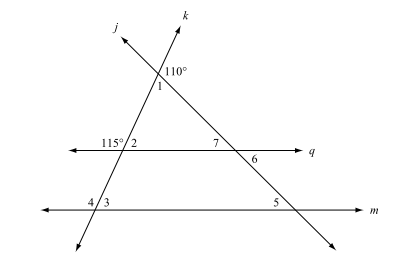 28
Geometry
Parallel Lines Cut by a Transversal
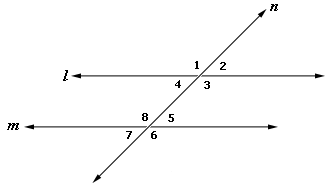 29
Geometry
Which geometric transformation is illustrated in the figure below?

Translation
Dilation
Rotation
Reflection
None of these
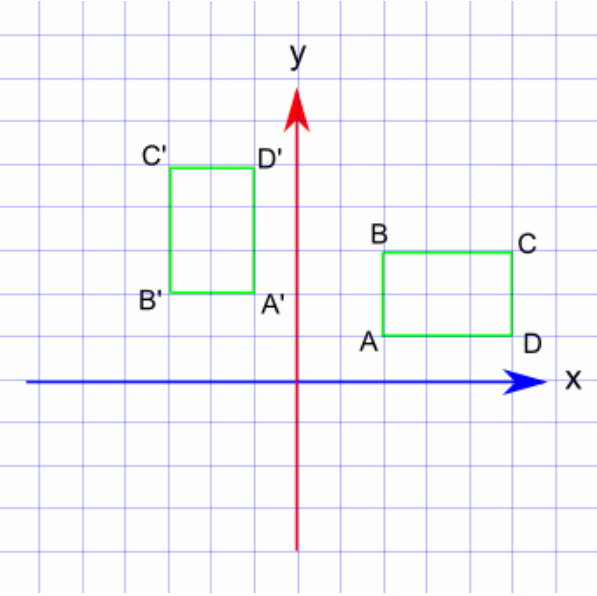 Tip: Terminology
30
Geometry
Two sides of a triangle measure 5 cm and 7 cm.  Which of the following side lengths are possible for the third side?

1 cm		A. i, ii, and iii
3 cm		B. ii, iii, and iv
7 cm		C. iii, iv, and v
11 cm		D. i, ii, iii and iv
13 cm		E. All of them
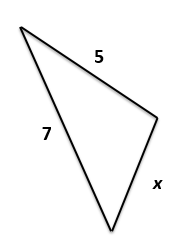 Test Tip 17:

It never hurts to draw a picture!
31
Geometry
Classifying Triangles
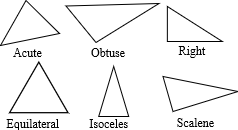 32
Geometry
The volume of a package (in the shape of a rectangular prism) is 4,692 in3.  If the length of the package is 23 in and the width is 17 in, what is the height of the package?

12 in
17 in
23 in
4,301 in
4,652 in
Test Tip 18:

Algebra is a powerful tool.  Use it!
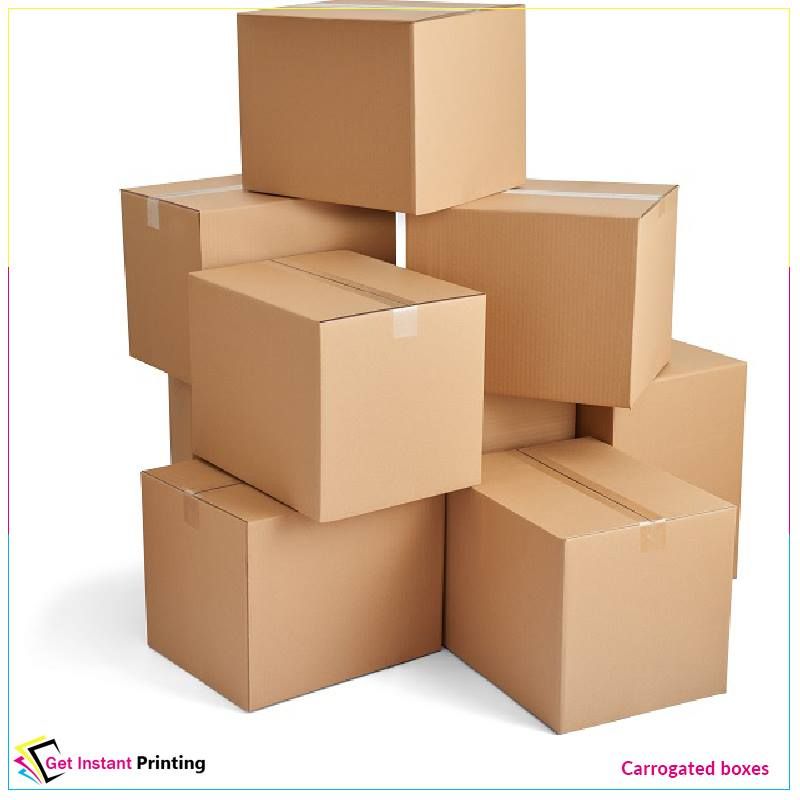 33
Geometry
The second hand of a clock is 5 inches long.  Approximately how far does the tip of the hand travel in 45 seconds?


3.9 in
7.5 in
11.8 in
23.6 in
31.4 in
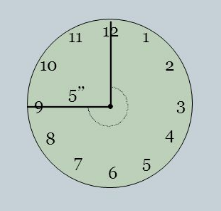 Test Tip 19:

Sometimes, you can use estimation to eliminate answer choices.
34
Geometry
A 26-foot ladder is leaned against a wall in such a way that the base of the ladder is 10 feet from the wall. At what height does the top of the latter touch the wall?   (If necessary, round your answer to the nearest foot.)

16 ft
20 ft
24 ft
28 ft
36 ft
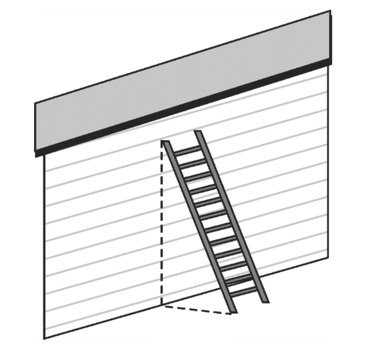 35
Geometry
A circle with a radius of 5 cm is inscribed in a square. What is the area of the shaded region (in cm)?

10π – 25
25 – 10π
25π – 25
100 – 25π
100 – 10π
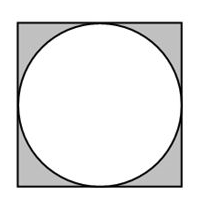 36
Some Formulas to Know
Percent increase/decrease
Slope-intercept form of a linear equation
Pythagorean Theorem
Area of a triangle and rectangle
Circumference and area of a circle
Volume of a rectangular prism/cylinder
Distance-rate-time formula
37
Tips/Strategies from Week 1
Review important mathematical terminology.
Memorize key formulas.  (See handout.)
Take time to understand the problem.
Read all of the questions very carefully, and be sure to answer the question that is being asked.
Read all of the choices before answering.
Pace yourself (≈ 1.5 minutes per question).
If you don’t know how to answer a question, skip it and return to it later.
38
Tips/Strategies from Week 1
If you get stuck, try to work backwards.
To find the probability of two or more events, use the multiplication rule: 
P(A and B) = P(A)×P(B given A).
Review the most common representations of data, including dot plots, scatterplots, box plots, and histograms.
Sometimes, creating an organized list or table can help you solve a problem.
39
Tips/Strategies from Week 2
If necessary, make an educated guess.
Whenever possible, check your answers.
Be skeptical of answer choices that are “too good to be true.”  Don’t fall into a trap!
If a problem is too abstract, try plugging in some numbers to make it more concrete.
Skip the “textbook approach” on some problems. Ideally, you want to use the fastest approach that works!
40
Tips/Strategies from Week 2
It never hurts to draw a picture.
Algebra is a powerful tool.  Use it!
Sometimes, you can use estimation to eliminate answer choices.
Sometimes, you may want to convert your answer choices to decimal numbers.  (See Additional Problem # 10.)
41
Homework
Check out the great resources available from ETS!
Google: “Praxis Core Math”
Direct link: https://www.ets.org/praxis/ prepare/materials/5732 
Link to free Khan Academy prep course (NEW!)
Attempt the sample mathematics problems in the handout and from the Praxis Study Companion.
42
Homework
Solutions to last week’s additional exercises
(Part I)
C
C
C
E
A
E
B
E
A
E
D
E
43
Homework
Solutions to this week’s additional exercises
(Part II)
C
B
D
A
D
D
A
D
A
C
C
Answers will vary
44
Math Resource Center
UofL student? Need additional help?

Visit the REACH Math Resource Center!

https://reach.louisville.edu/tutoring/

Belknap Academic Building, Room 241
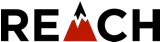 45
Closing Thoughts
You can pass the Praxis Core in Math!  Stay positive.
Practice, practice, practice!  (Rework all of the problems that we have discussed.)
Use the free resources that are available on the ETS website!  (Google Praxis CASE Math.)
Find other good resources online.
Use the REACH Math Resource
Center.  (We’re on MS Teams!)
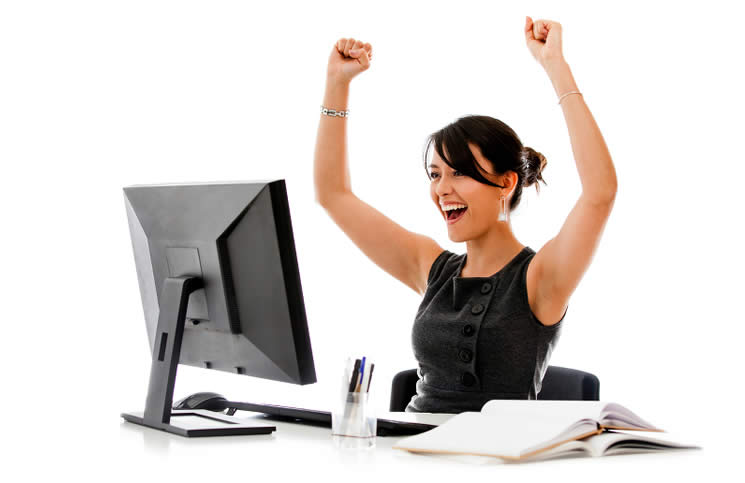 46
Additional Practice
Here are some additional practice problems related to Algebra & Functions and Geometry!
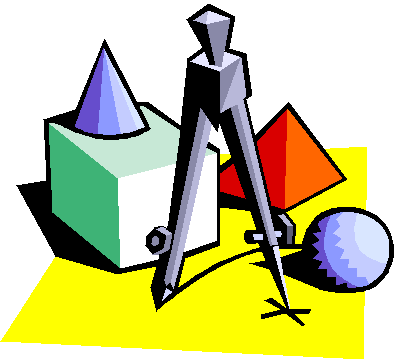 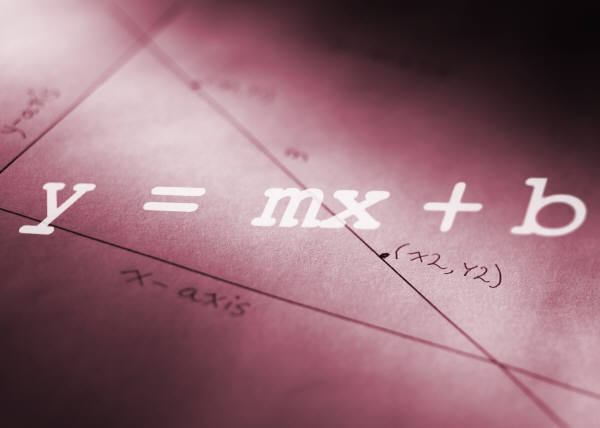 47
Algebra & Functions
Horizon Wireless charges a flat monthly fee of $20 per month and an additional 8 cents ($0.08) per minute to make cell-phone calls using its service.  If m is the total number of minutes a customer used his/her phone during a particular monthly billing cycle, which of the following expressions represents the total cost of the customer’s bill?

(20 + 0.08)m
20m + 0.08
20 + 0.08m
20 + 0.08 + m
None of these
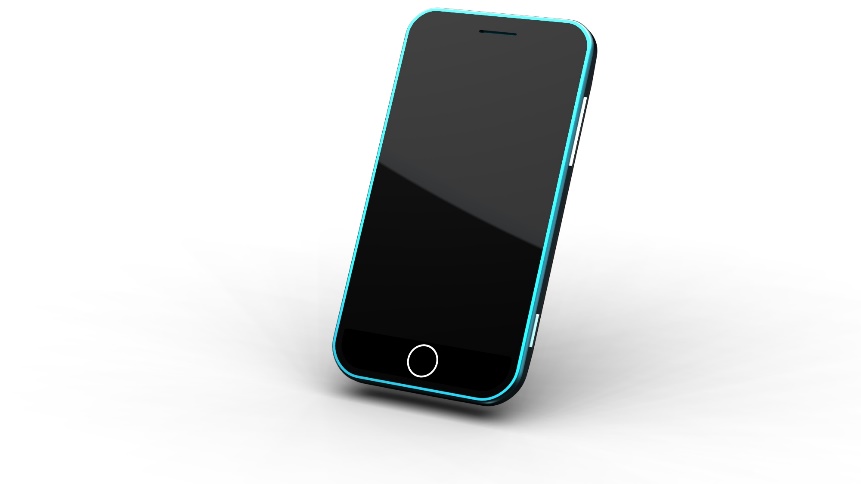 48
Algebra & Functions
Which of the following statements about the linear equation y = 4x – 1 is false?

The slope (m) of the line is 4.
The x-intercept of the line is –1.
The point (2, 7) is on the line.
The point (–1, 2) is above the line.
The point (3, 0) is below the line.
Tip: Terminology
49
Algebra & Functions
The graph y = f(x) is given below.  For which value(s) of x is/are f(x) = 2?

–2
1
2
–2 and 1
–2 and 2
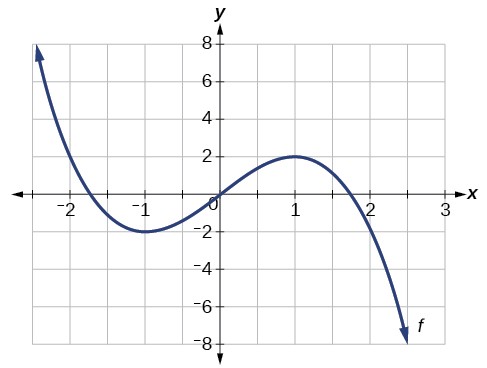 50
Algebra & Functions
51
Geometry
Which of the following quadrilaterals has at least one pair of opposite sides that are parallel?

Rectangle			A. i and iii
Rhombus			B. ii and iv
Parallelogram		C. ii, iii, and iv
Trapezoid			D. i, ii, iii and iv
Kite			E. i, ii, iii and v
Tip: Terminology
52
Geometry
The vertices of triangle LQU are as follows: L(5, 1), Q(1, 3), and U(0, –1).  If triangle LQU is reflected about the x-axis, what is the image of the point Q?  

Q’(1, 3)
Q’(–1, –3)
Q’(–1, 3)
Q’(1, –3)
None of these
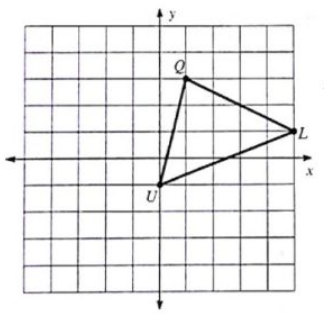 53
Geometry
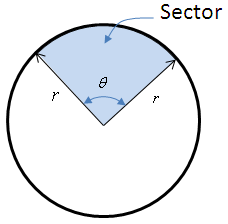 54
Geometry
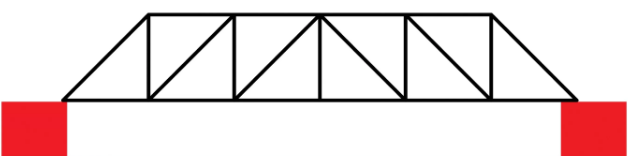 12 ft
Tip: Fastest method
55
Geometry
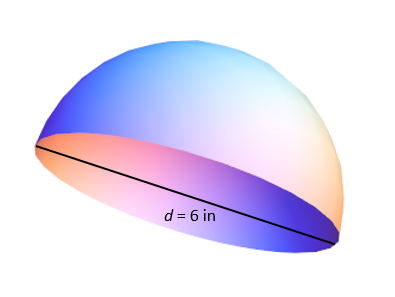 Tip: Answer the Right Question
56
Geometry
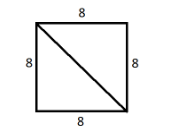 57
Geometry
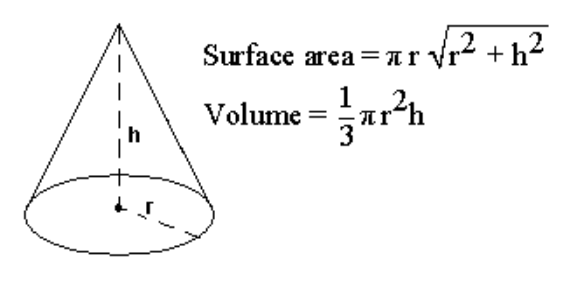 58
Bonus Problem!
BONUS: Data from Erika’s jogging workout are shown in the graph below.  The y-axis gives Erika’s distance from the starting point in miles. What does this graph tell us?
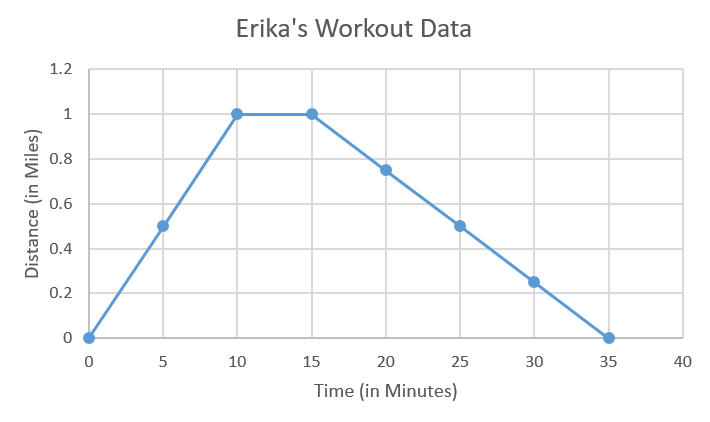 59